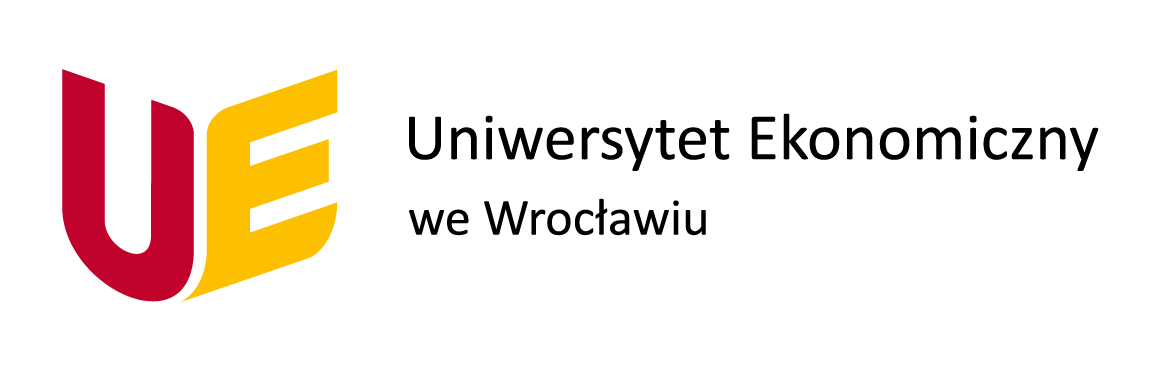 Studia II stopnia
Oferta specjalności
na kierunku
Rachunkowość i podatki
cykl akademicki 2023 - 2025
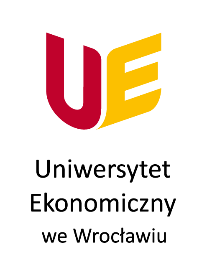 Zasady wyboru specjalności:
Wybory specjalności odbędą się w systemie USOS.
Każdy student wybiera jedną specjalność, nie ma znaczenia kolejność zgłoszenia się. Specjalność realizowana jest na sem. 3 i 4.
Warunkiem uruchomienia specjalności jest co najmniej 20 zapisanych studentów.
Po zakończeniu zapisów Dziekanat poda informację o uruchomionych specjalnościach. 
Osoby zapisane do specjalności, która nie została uruchomiona, zostaną poproszone o ponowny wybór spośród uruchomionych.
Osoby, które nie wybiorą specjalności we wskazanym terminie, zostaną przydzieleni do uruchomionych specjalności przez Dziekana ds. studenckich.
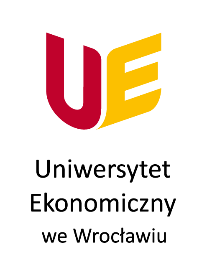 Specjalności oferowane na kierunku:
DORADZTWO PODATKOWE 
BIEGŁY REWIDENT 
RACHUNKOWOŚĆ MIĘDZYNARODOWA
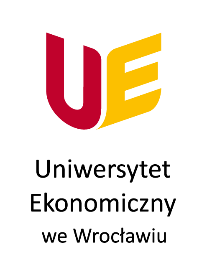 DORADZTWO PODATKOWE
OPIS
Umożliwia nabycie wiedzy i umiejętności niezbędnych w pracy doradcy podatkowego w kancelariach podatkowych orz biurach księgowych. 
Ścieżka oczekuje na akredytację Komisji Egzaminacyjnej Ministerstwa Finansów – absolwenci będą mieć prawo do zwolnienia z części pisemnej egzaminu na doradcę podatkowego. 
Nabywa się wiedzę z zakresu prawa administracyjnego, celnego, dewizowego, a także wspólnotowego prawa podatkowego, decyzji podatkowych oraz kontroli podatkowej.

Perspektywy pracy: kancelarie doradztwa podatkowego, działy rachunkowości podatkowej, biura rachunkowe, korporacje międzynarodowe (podatkowe i księgowe).

Organizacje wspierające osoby zainteresowane: https://kidp.pl
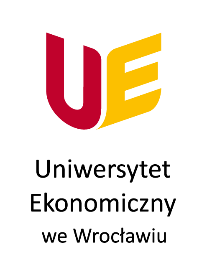 DORADZTWO PODATKOWE
PRZEDMIOTY REALIZOWANE NA SPECJALNOŚCI
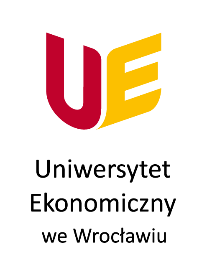 RACHUNKOWOŚĆ MIĘDZYNARODOWA
OPIS
Umożliwia nabycie wiedzy i umiejętności niezbędnych do pracy w pionach księgowych i kontroli finansowej w korporacjach międzynarodowych oraz dużych polskich przedsiębiorstwach. Jest zgodna z akredytacją ACCA (dla egzaminów PM, AA, FM, FR). Dzięki ukończeniu tej ścieżki, uzyskuje się zwolnienie z 8 egzaminów. Poznaje się równocześnie założenia prawa korporacyjnego i audytu wewnętrznego.

Perspektywy pracy: korporacje międzynarodowe (podatkowe i księgowe), duże przedsiębiorstwa (działy finansowe, audytu wewnętrznego), centra usług wspólnych.
 
Organizacje wspierające osoby zainteresowane: https://accapolska.pl
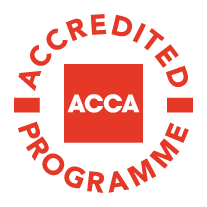 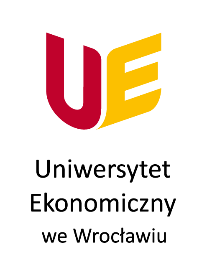 RACHUNKOWOŚĆ MIĘDZYNARODOWA
PRZEDMIOTY REALIZOWANE NA SPECJALNOŚCI
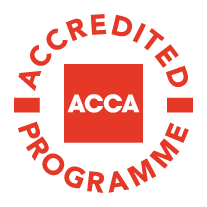 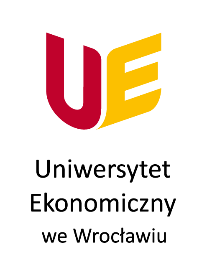 RACHUNKOWOŚĆ MIĘDZYNARODOWA
DODATKOWE INFORMACJE
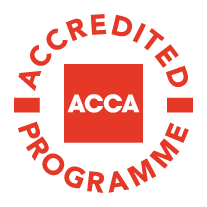 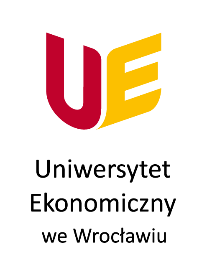 BIEGŁY REWIDENT
OPIS
Umożliwia nabycie wiedzy pomocnej w pracy biegłego rewidenta. 

Ścieżka posiada akredytację Komisji Egzaminacyjnej Ministerstwa Finansów – absolwenci mają prawo do zwolnienia z części pisemnej egzaminu na biegłego rewidenta. Zwolnienie dotyczy 10 egzaminów pisemnych.

Nabywa się wiedzę dot.rewizji finansowej, standardów międzynarodowych, audytu wewnętrznego, analizy finansowej potrzebnej w pracy biegłego rewidenta.

Perspektywy pracy: kancelarie biegłego rewidenta, korporacje międzynarodowe (podatkowe i audytowe), duże przedsiębiorstwa (działy księgowości, finansowe, audytu wewnętrznego).

Organizacje wspierające osoby zainteresowane: https://www.pibr.org.pl
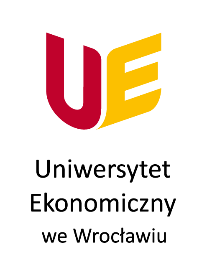 BIEGŁY REWIDENT
PRZEDMIOTY REALIZOWANE NA SPECJALNOŚCI
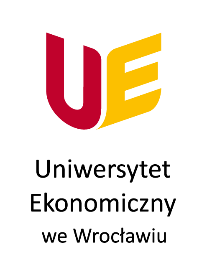 KONTAKT
MENEDŻER KIERUNKU RACHUNOWOŚĆ I PODATKI
dr hab. inż. Michał Biernacki, prof.UEW
e-mail: michal.biernacki@ue.wroc.pl
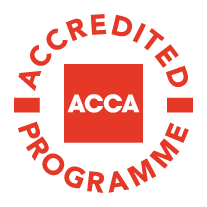 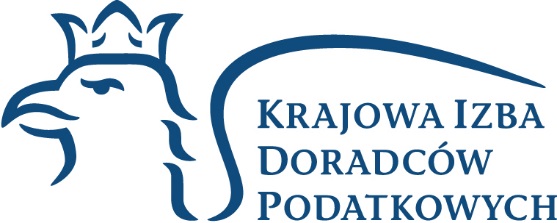 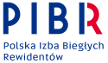 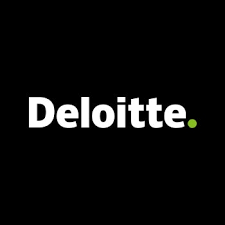 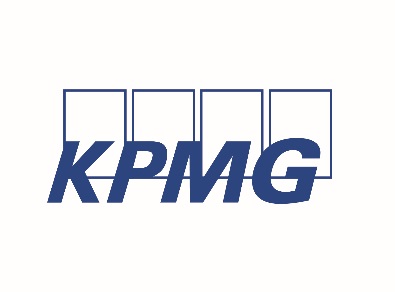 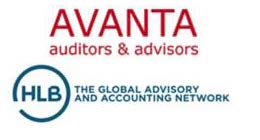 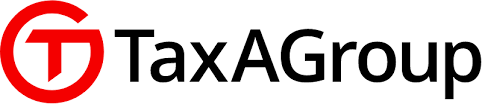